ROBOGRAPHERS
TEAM G
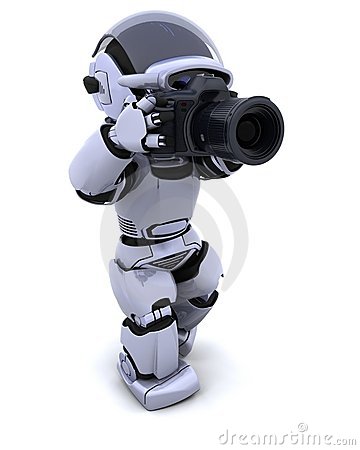 FACIAL EXPRESSION RECOGNITION USING SWARMS
IN-CLASS PRESENTATION #1
PURPOSE
OBJECTIVE TREE
SYSTEM REQUIREMENTS
FUNCTIONAL ARCHITECTURE
CYBER-PHYSICAL ARCHITECTURE
SPONSORED BY: DR. KATIA SYCARA
TEAM :GAURI GANDHI   SIDA WANG   TIFFANY MAY   JIMIT GANDHI   ROHIT DASHRATHI
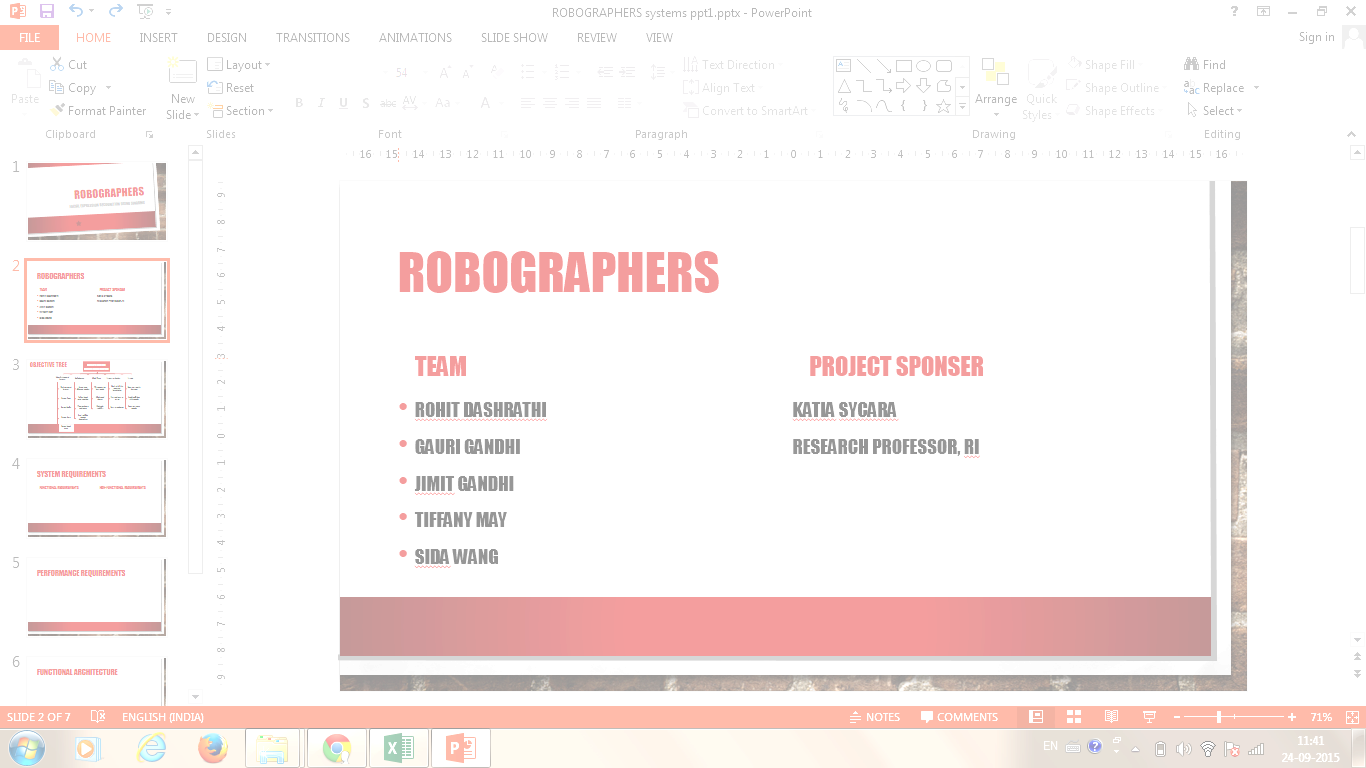 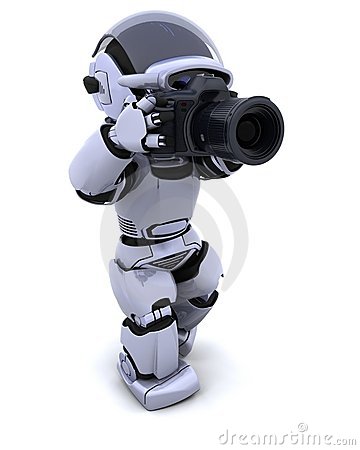 PURPOSE
Autonomous Event Photography Using Swarms In Social Gatherings Such As In Graduation Ceremony, Wedding, Parties, Exhibitions
Preliminary Effort, Constrained Conditions
An Example: https://www.youtube.com/watch?v=aaucwxpq2aa
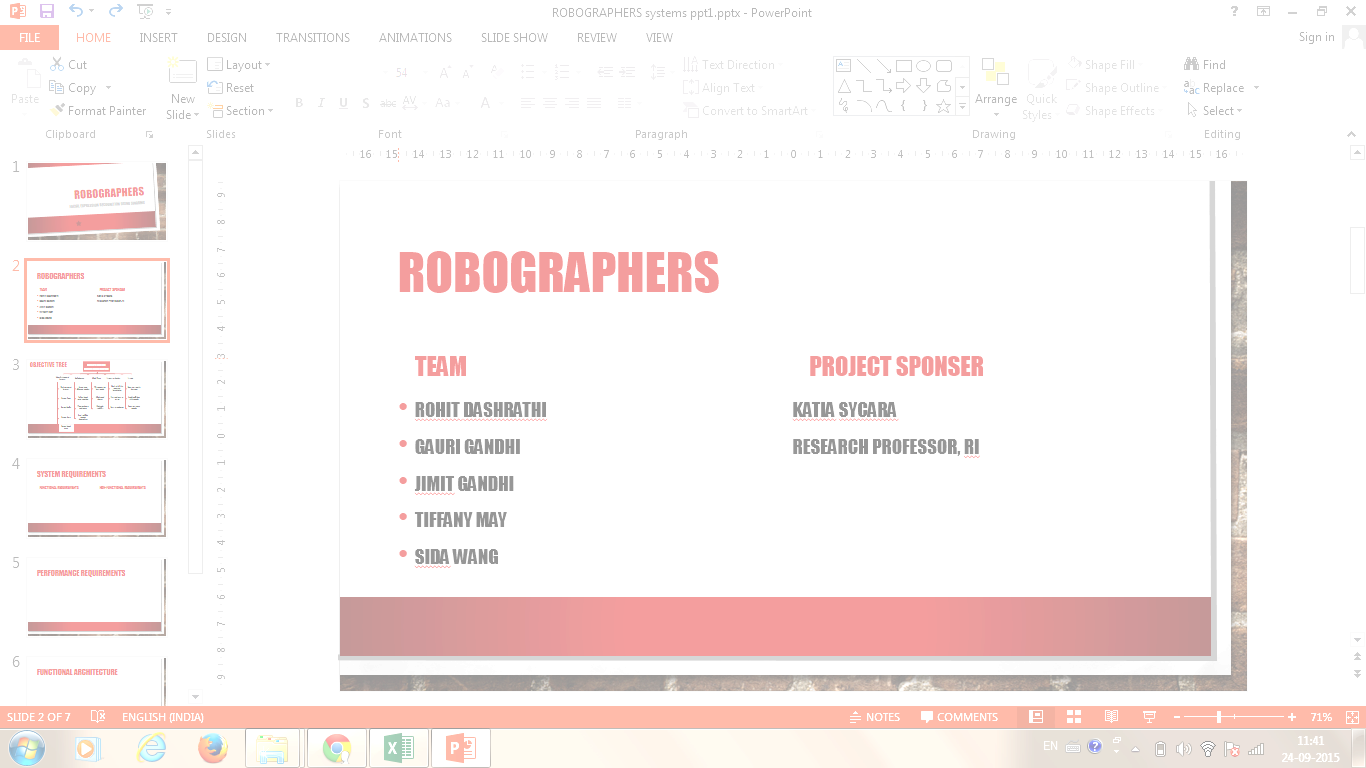 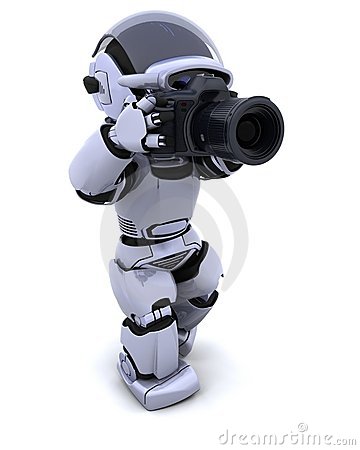 Capture Smiling Photos Using Swarms
OBJECTIVE  TREE
Detect Face & Features
Collaborate
Click Photo
Is easy to deploy
Is safe
Identify frame of interest
Cover from different angles
Tilt camera for best angle
Work with little operator knowledge
Does not race in the event
Find person of interest
Avoid collision with people
Click good photos
Follow head pose together
Fast and easy to set up
Detect head pose
Click when smiling
Plan, navigate and move
Easy to recharge
Maintain stability
Don’t collide among themselves
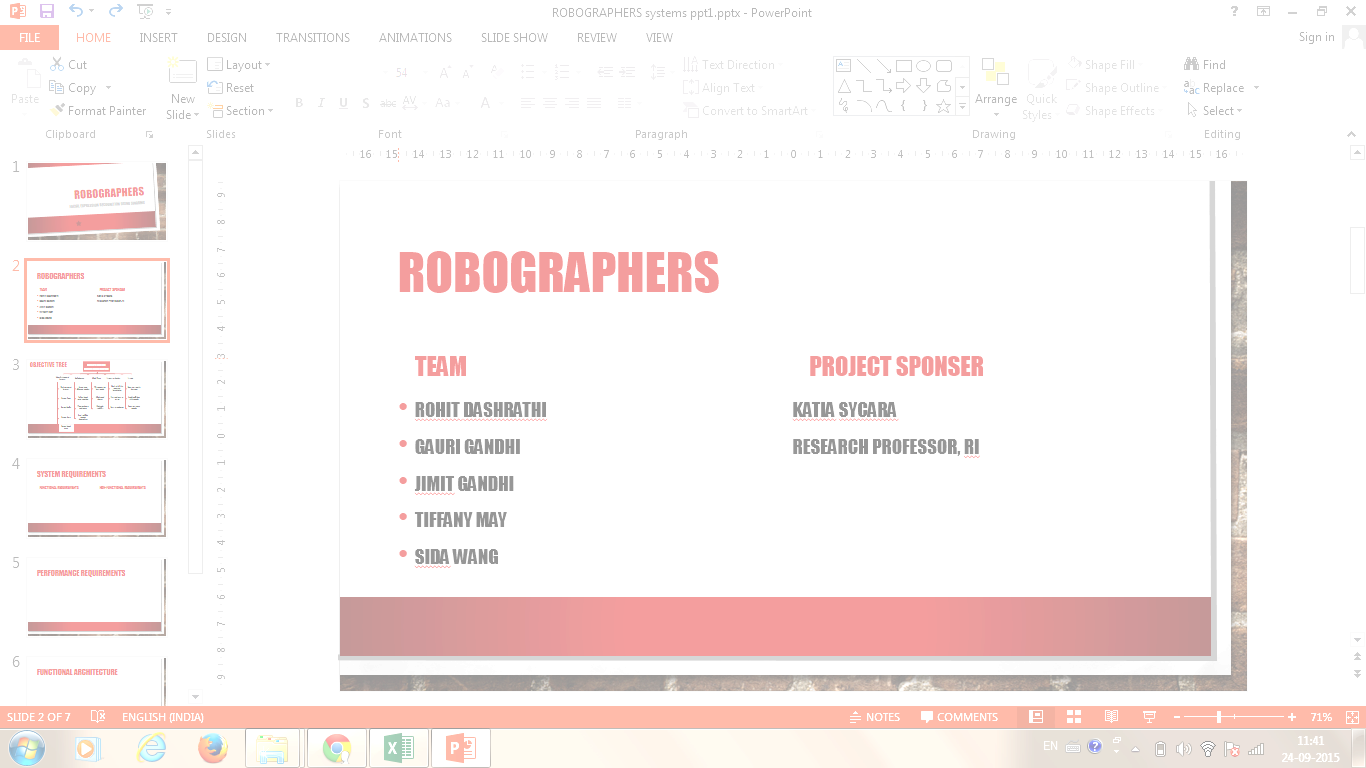 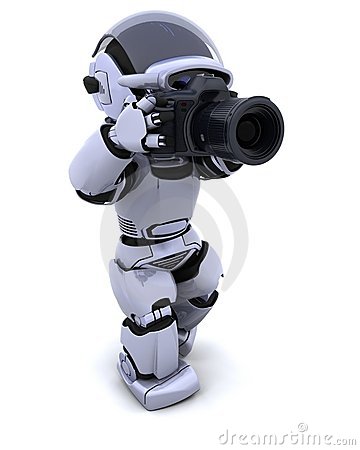 SYSTEM REQUIREMENTS
FUNCTIONAL REQUIREMENTS
NON-FUNCTIONAL REQUIREMENTS
Robots In The System Shall
Detect Human Figures
Detect And Follow Head Pose
Detects Faces
Detect Facial Features
Detect Smile Individually & Collaboratively
Communicate With Each Other
Drive Autonomously Between Multiple Locations
Avoid Obstacles
Localize Themselves
Navigate Collaboratively
The Non-Functional Requirements are:
Should Be Supported With Good Lighting Conditions (Fully Illuminated Face All The Time)
Should Have User Interface For Easy Operation
Aesthetically Well Built, Good Looks
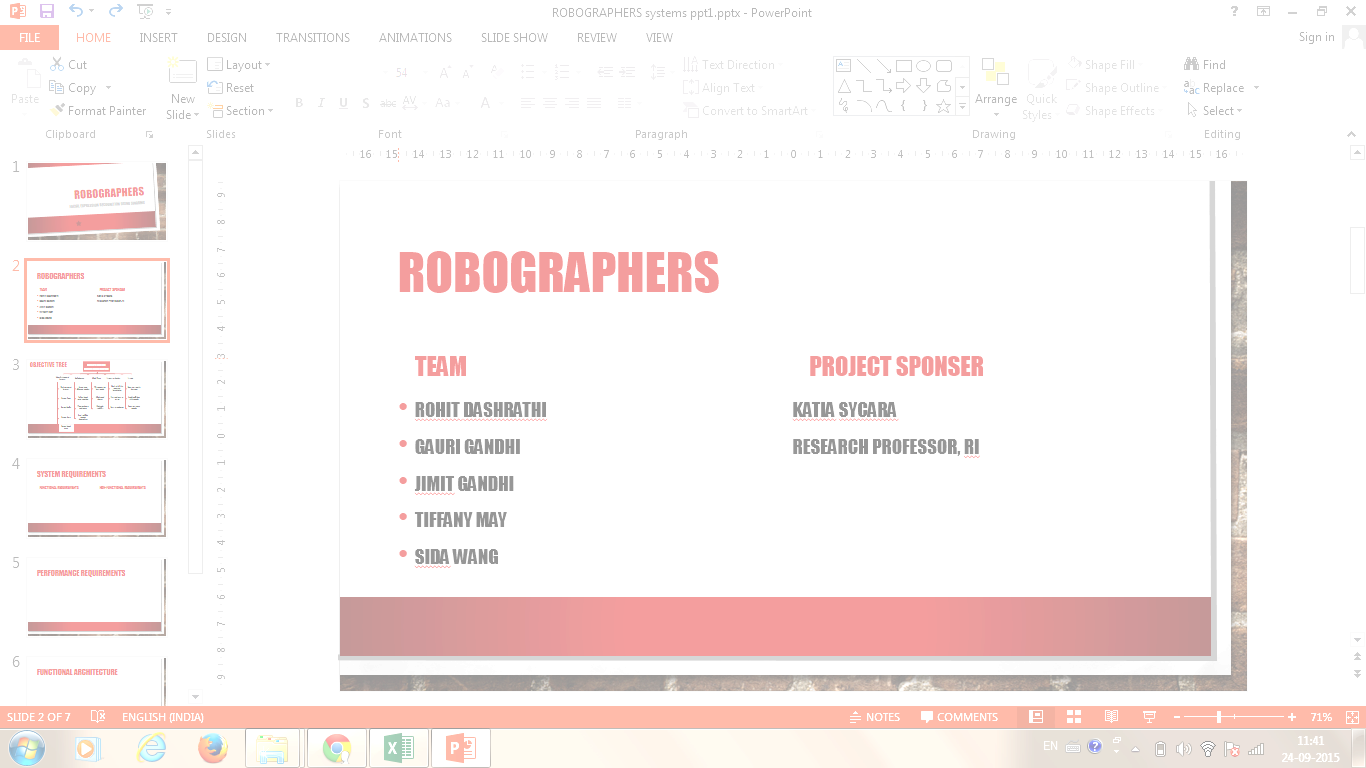 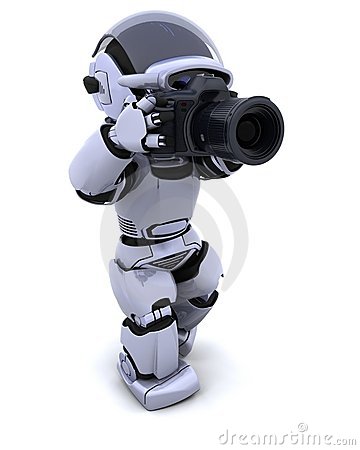 SYSTEM REQUIREMENTS (CONTD)
PERFORMANCE REQUIREMENTS
Robots In The System Shall
Detect Faces At 0.5s
Recognise Smiling Expression At 0.4s
Drive Autonomously Between Multiple Locations At 15-20cm/S
Detect Obstacles At 10 Cm Minimum Height
Click At Least 70 % Smiling Photos (Measure Of Overall Performance Requirement)
Click Photos In <1.5 S Response Time After Expression Detection
Click Photos When Individual/Collaborative Smile Assessment >50%
Take Pictures Within 3-5 Ft Range
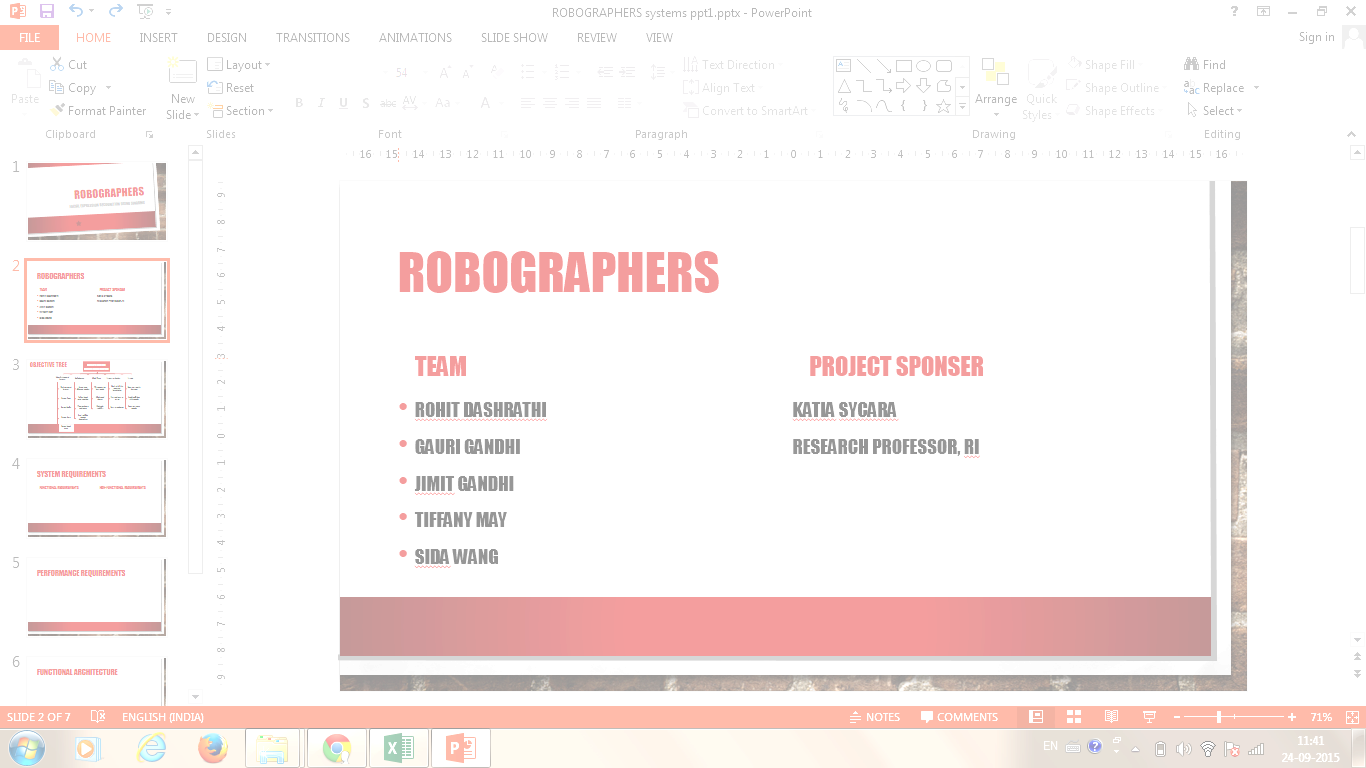 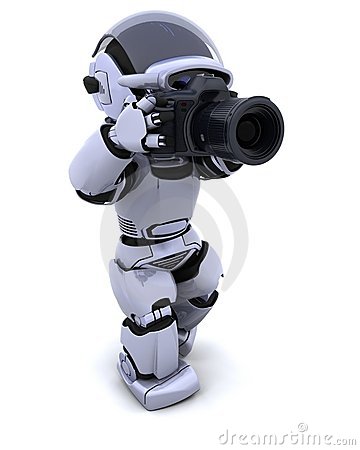 FUNCTIONAL ARCHITECTURE
ROBOGRAPHER
INPUT
Is distance  > x cm?
Identify Person of Interest
Frame of Interest
Move autonomous to him
Maintain ‘x’ cm
Detect Head pose
Y
N
Say Cheese!
Follow Head pose
Detect Smile % Robot 1
N
Detect Gaze
OUTPUT
% Robot 1+        
% Robot2> 50%?
Detect Face
Photo
Y
Detect if Smiling
Detect Smile % Robot 2
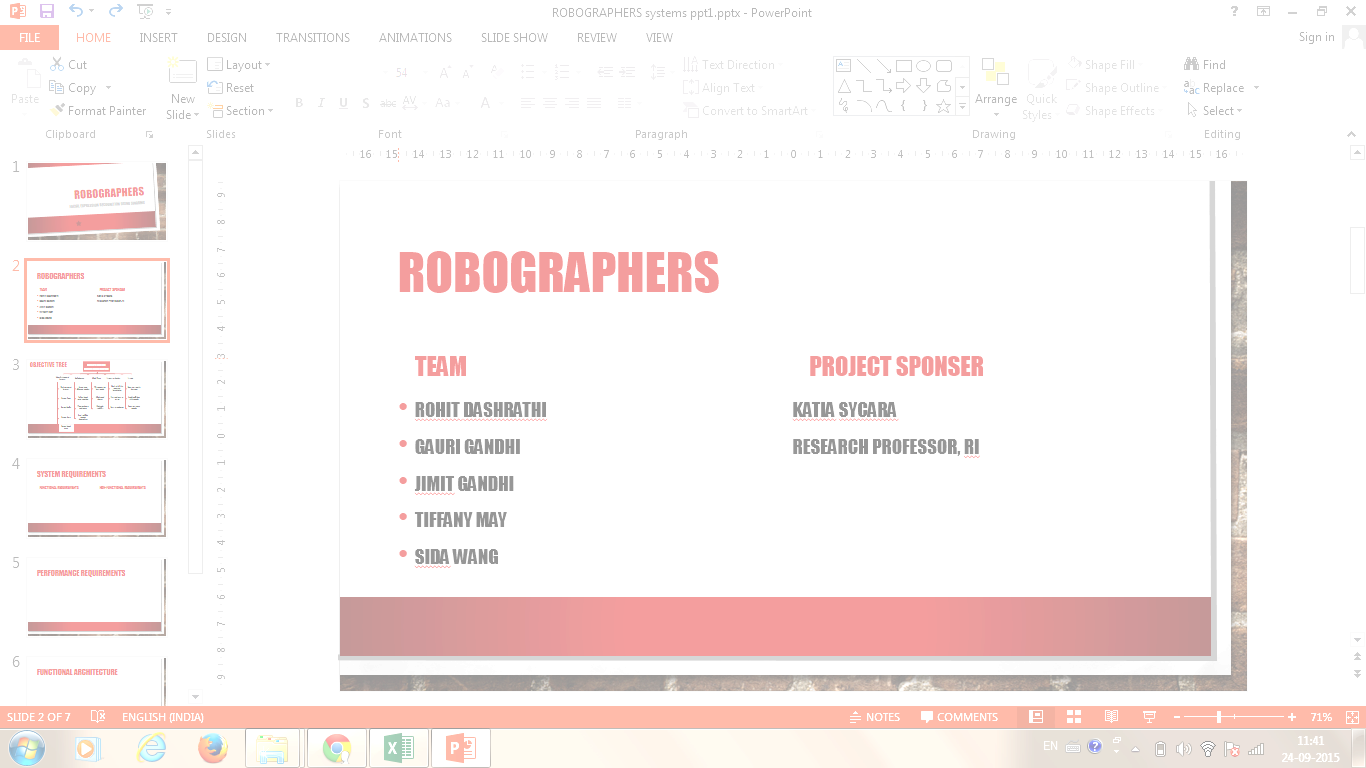 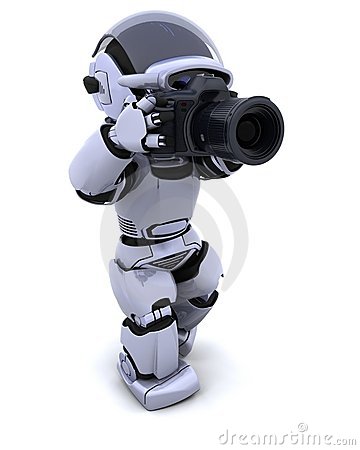 CYBER-PHYSICAL ARCHITECTURE
Batteries
Sensing System
Processing System
Mechanical Outputs
Master Computer
Camera Servo Motor
Camera For Human Detection & Photo Capture
IntraFace
Intel X86 Processor
DC Motor For Wheels
MS Kinect/Apriltag for Collision Avoidance
Driving System
Arduino
Visual Odometry
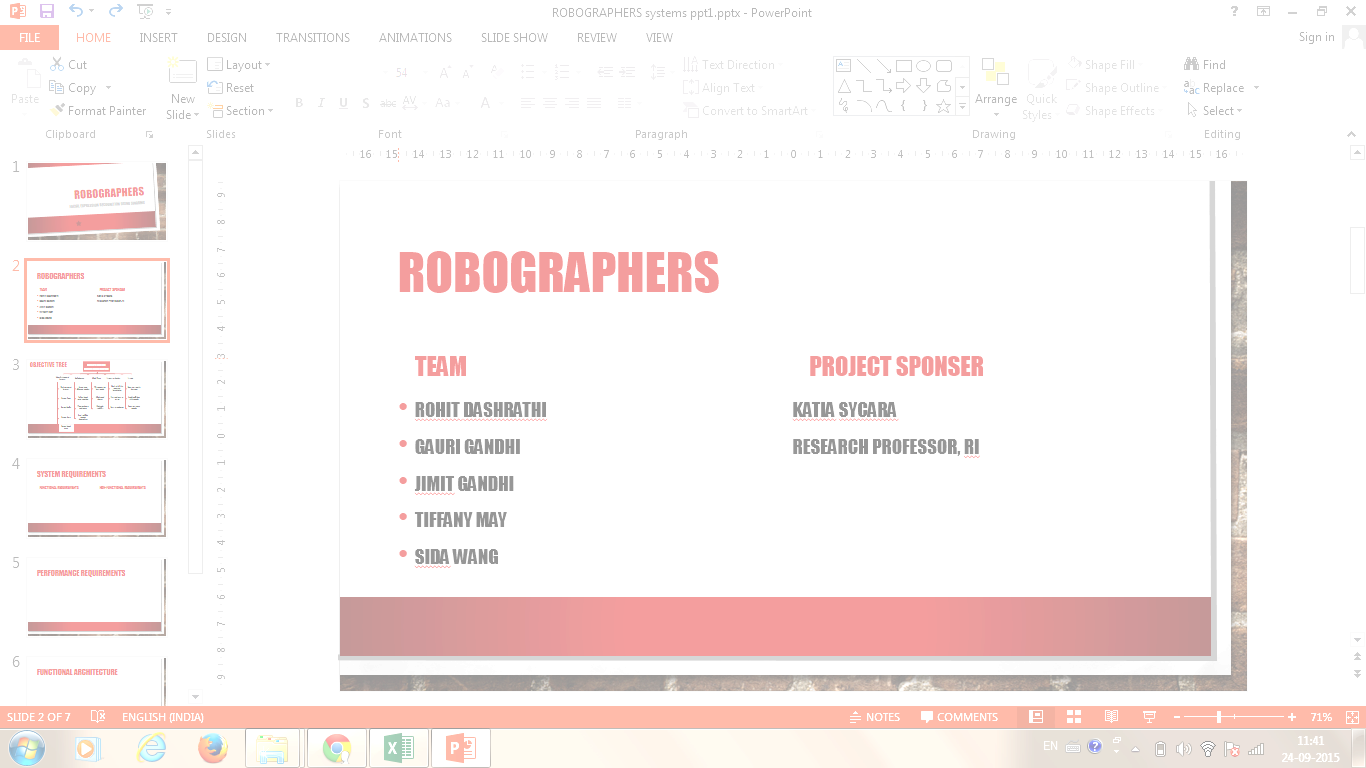 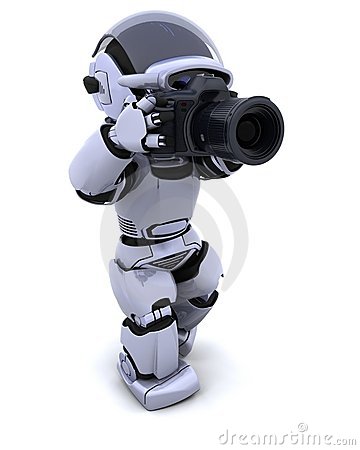 QUESTIONS?
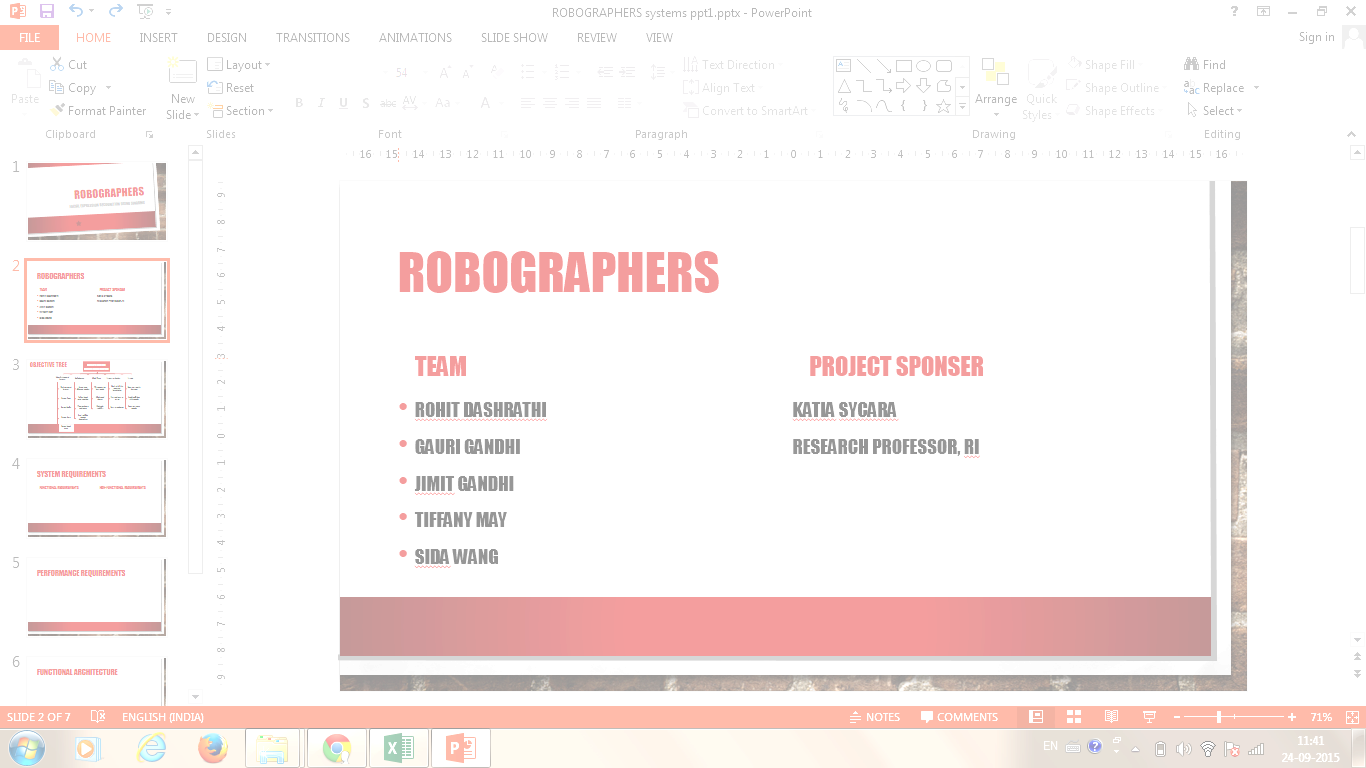 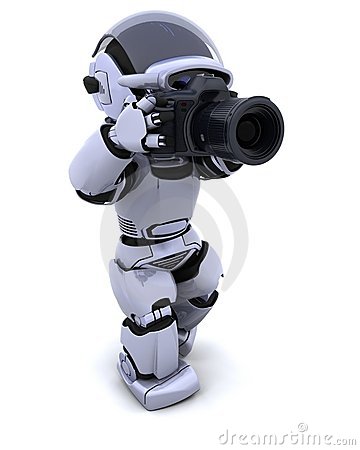 THANK YOU!